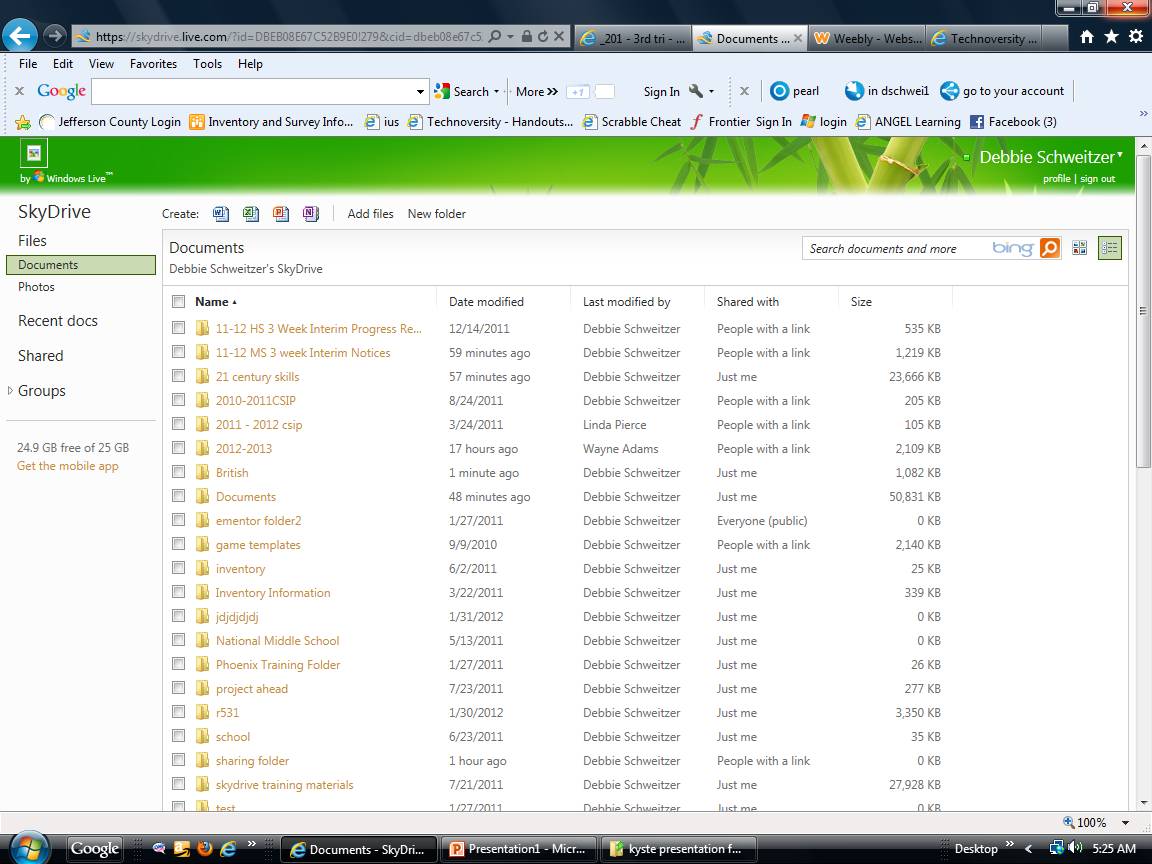 Using Folders and Documents in the SkyDrive
Debbie Schweitzer
Debbie.schweitzer@jefferson.kyschools.us
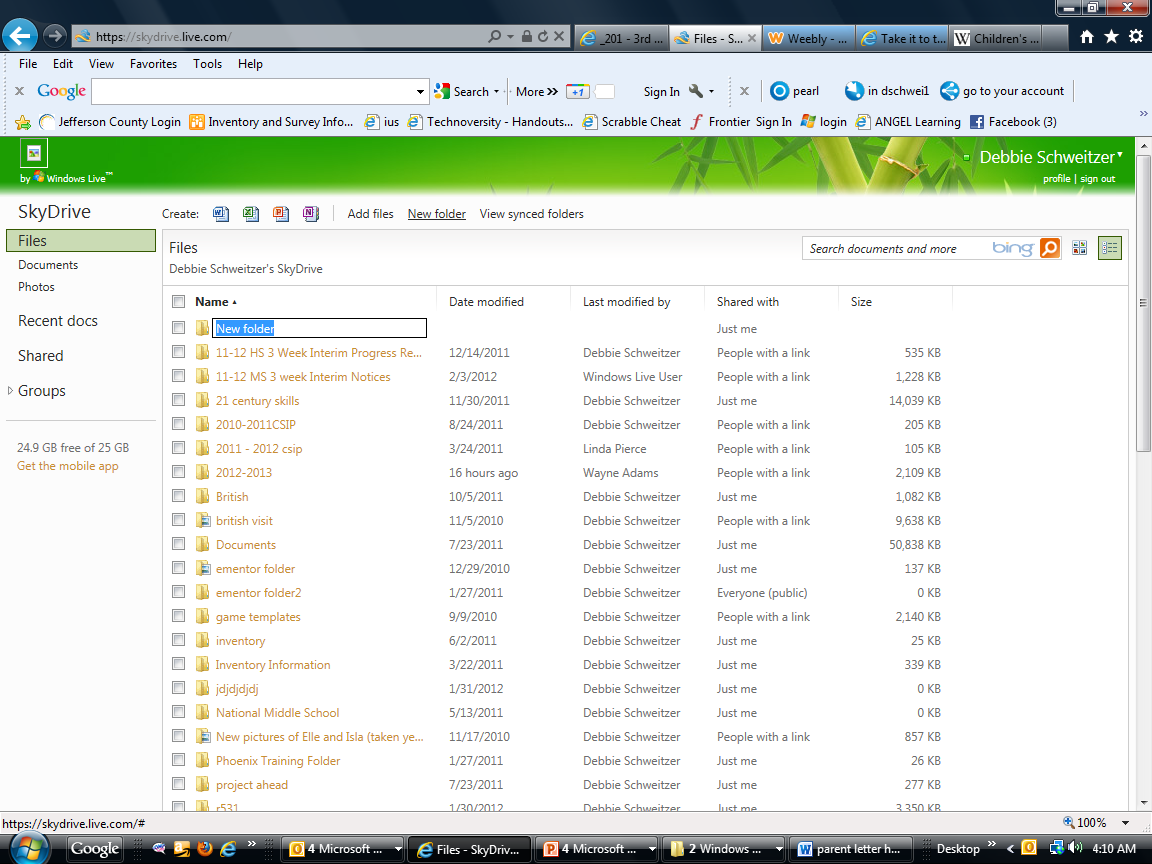 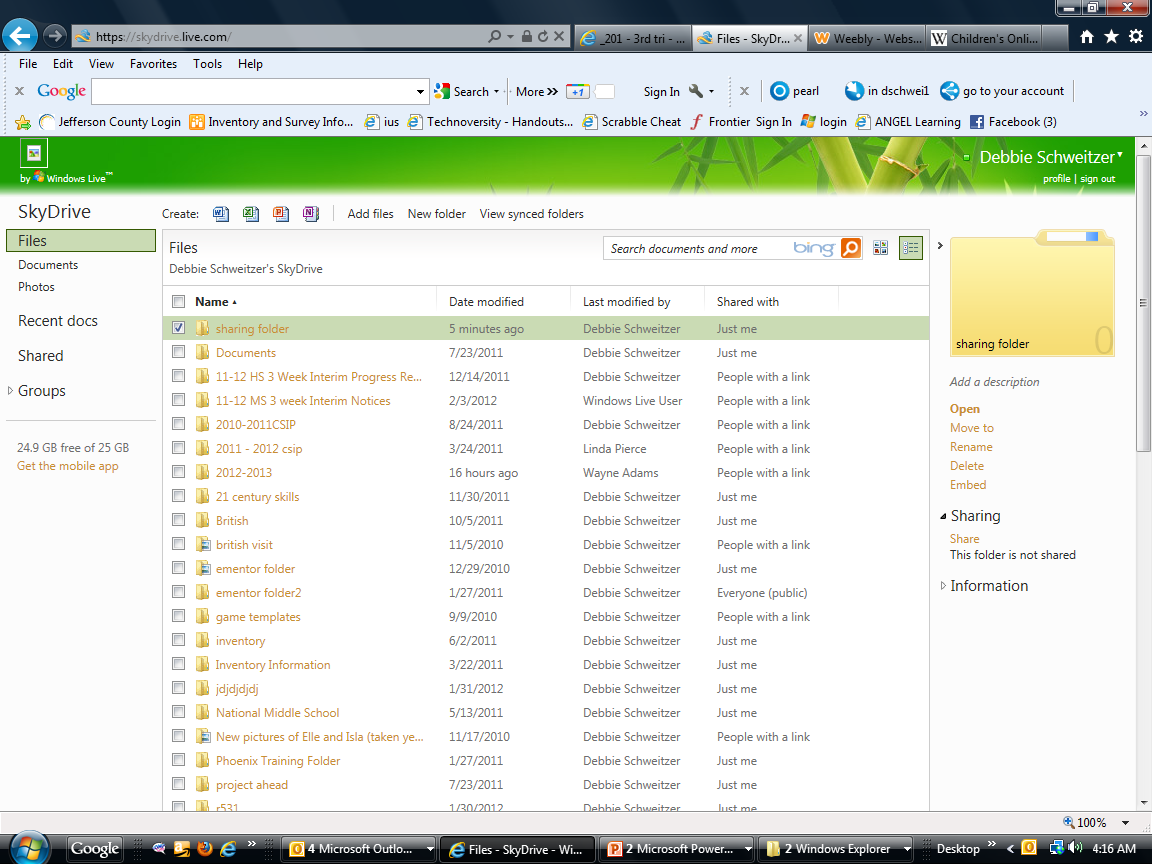 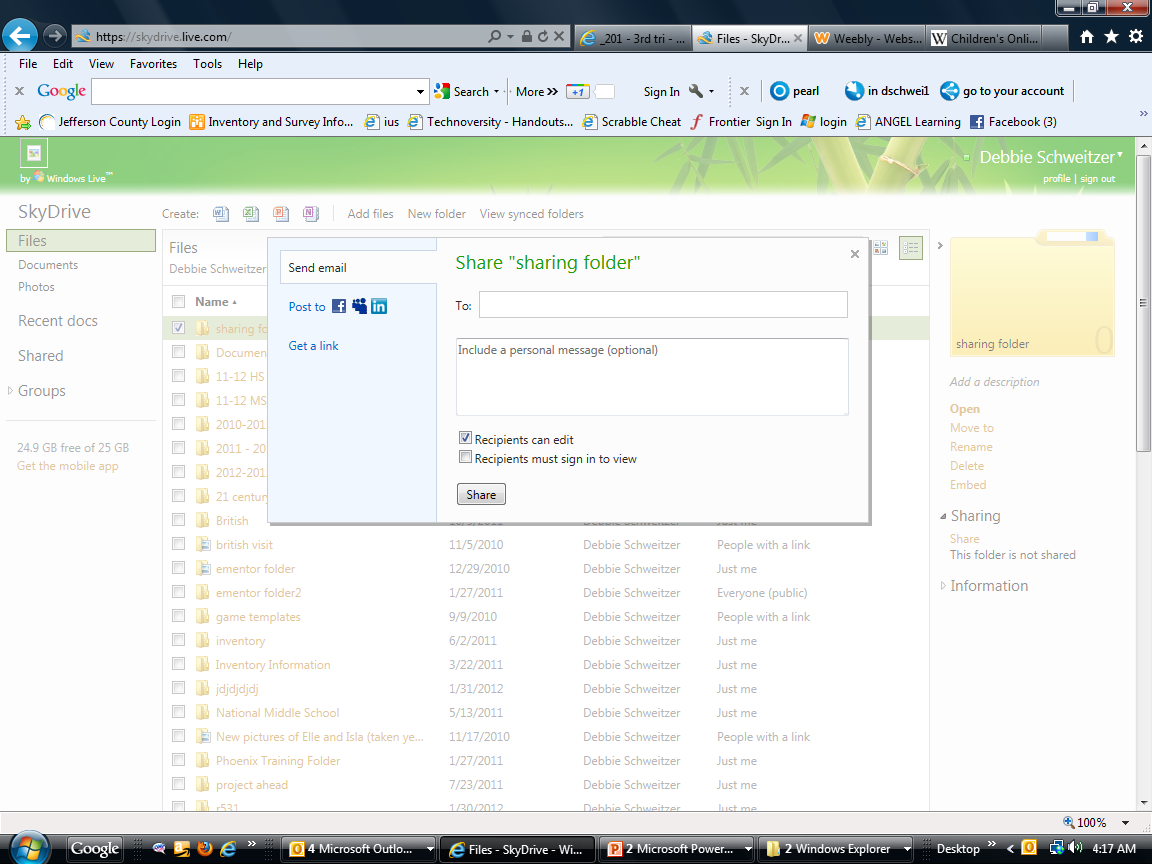 Excel and OneNote can be edited at the same time online with others


Word and PowerPoint must use the full program before it can be edited at the same time as others.
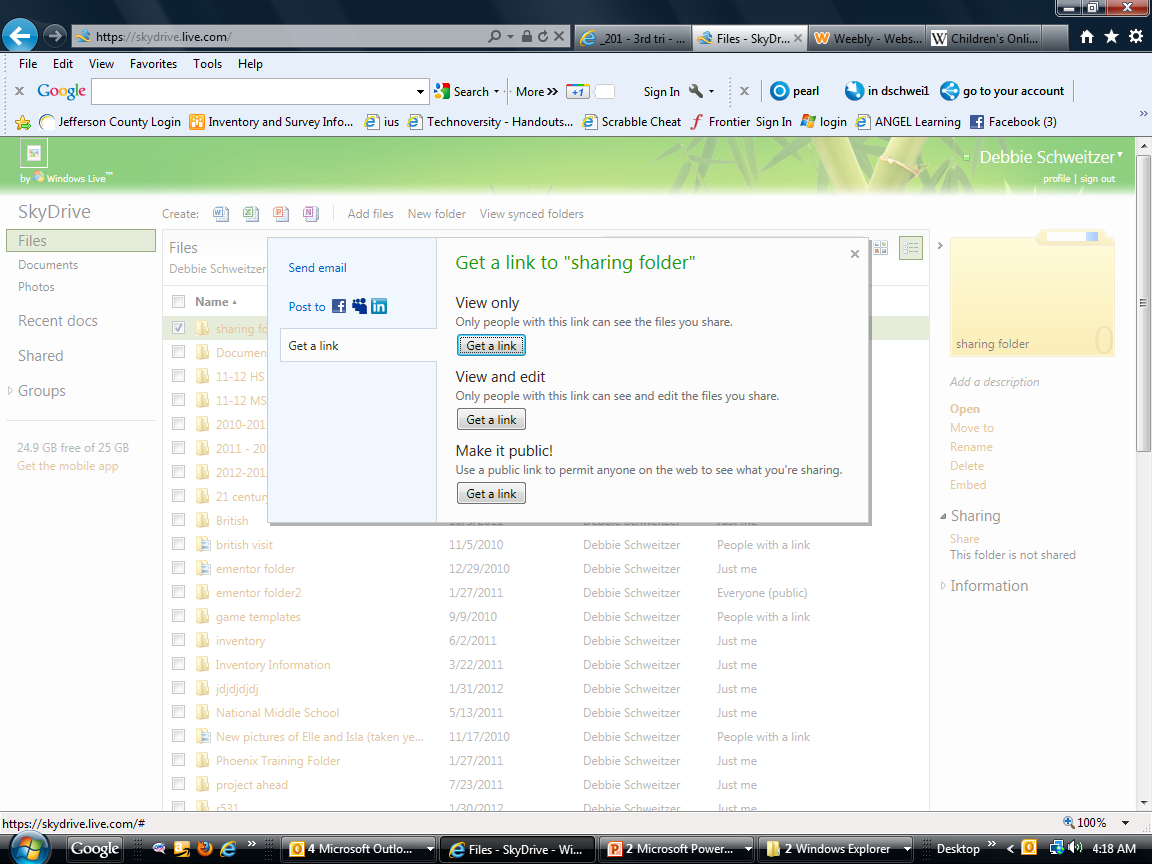 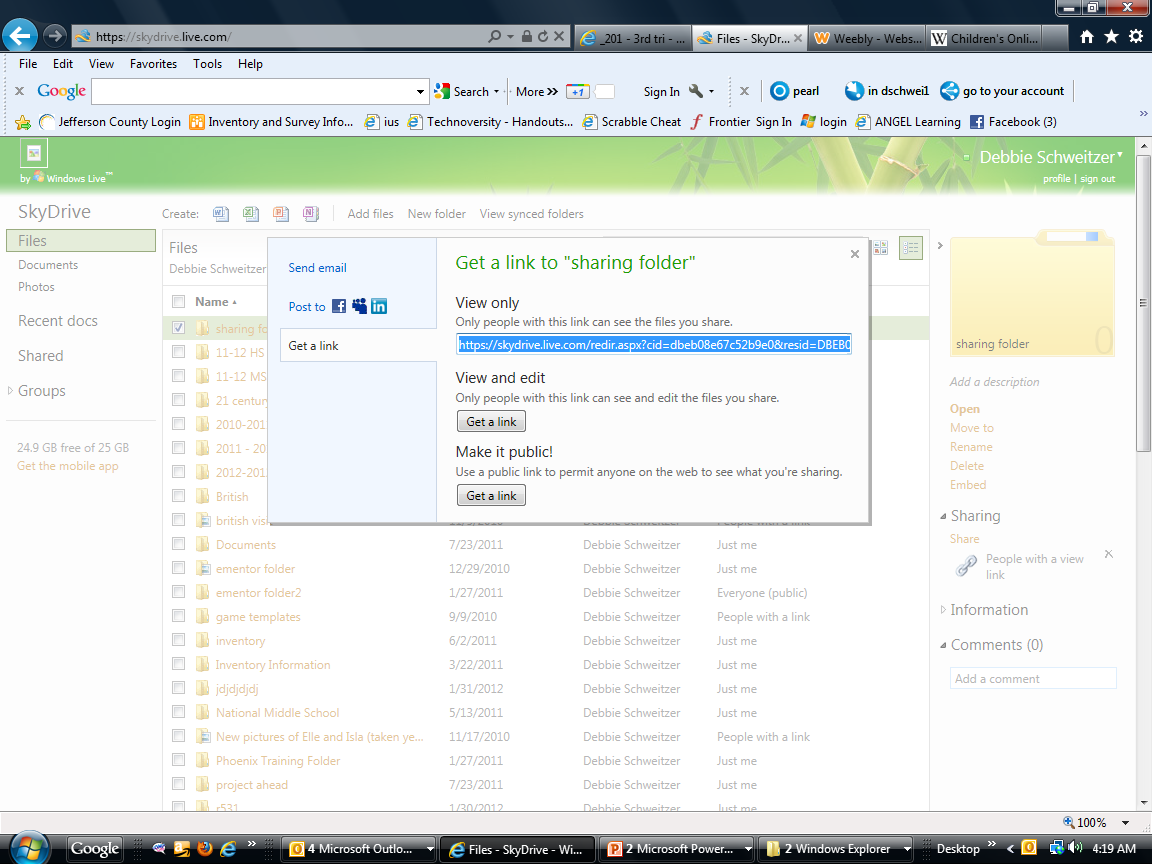 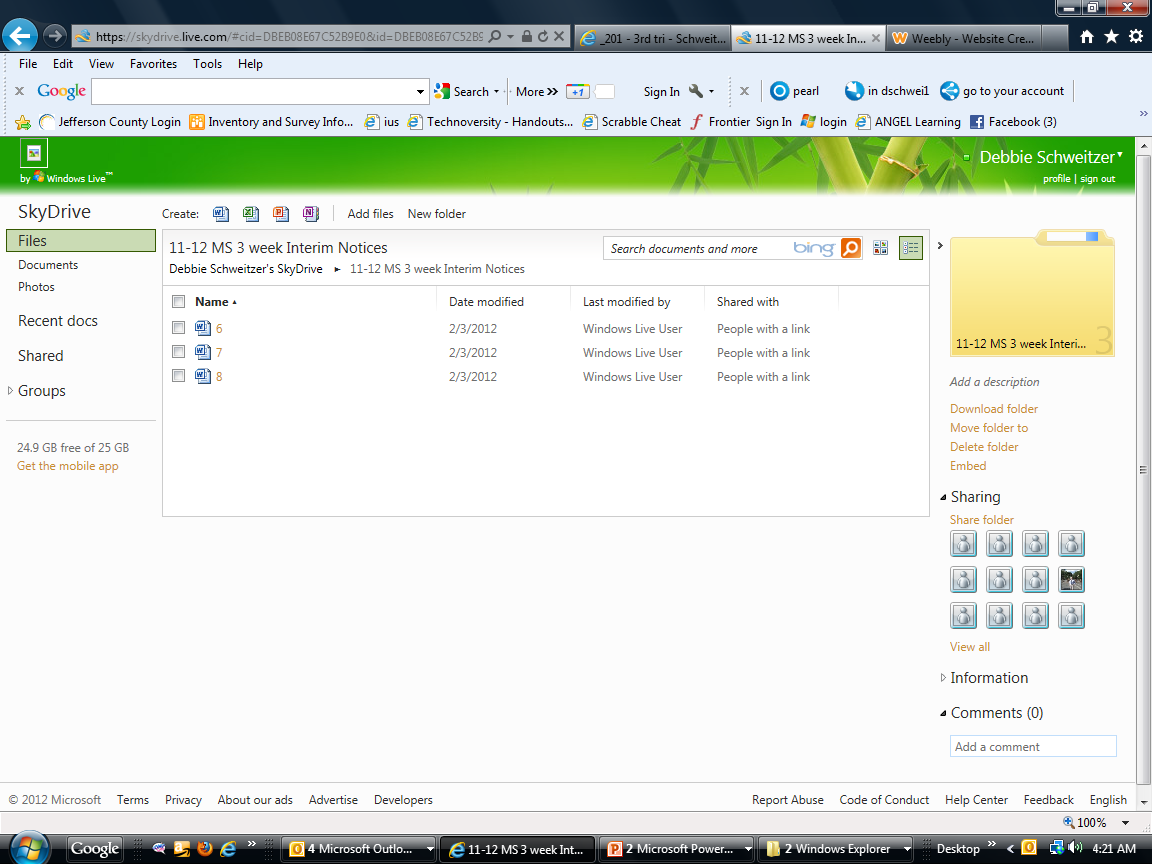 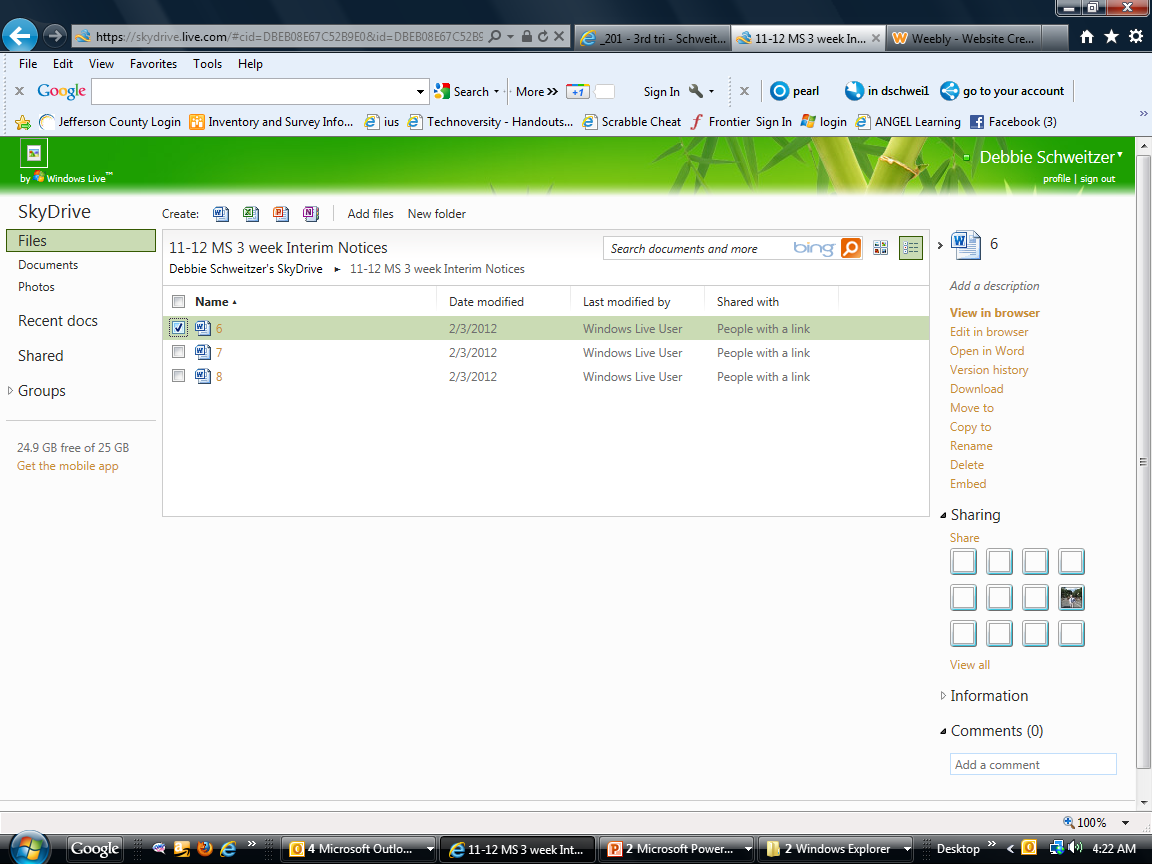 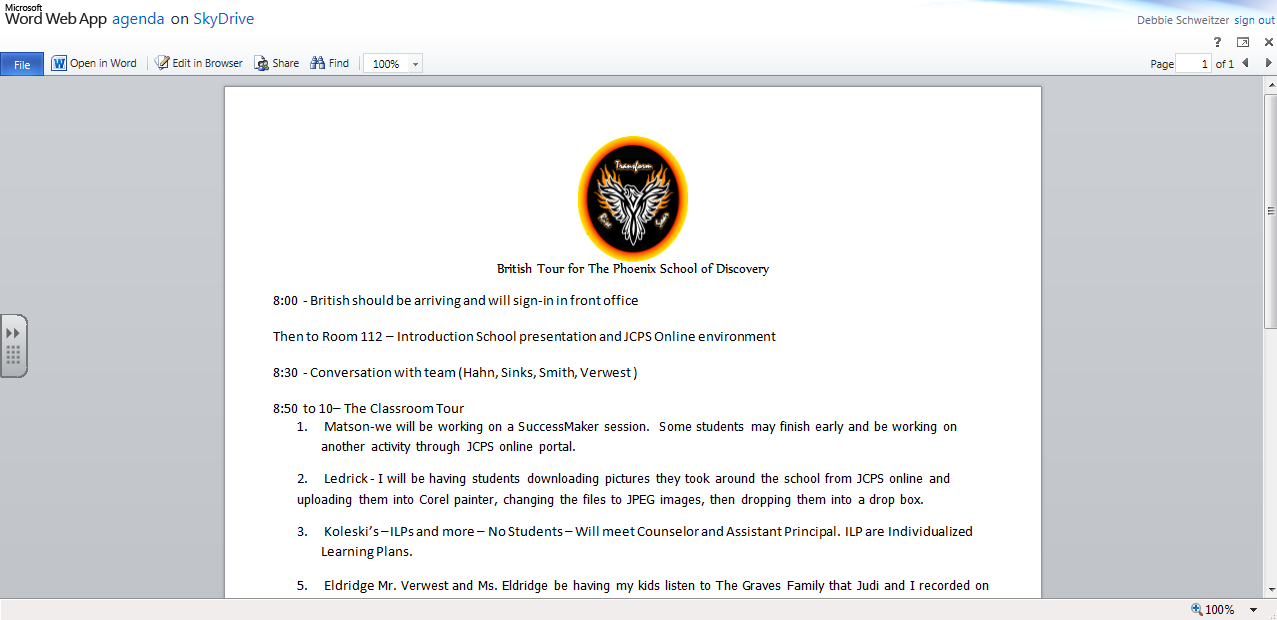 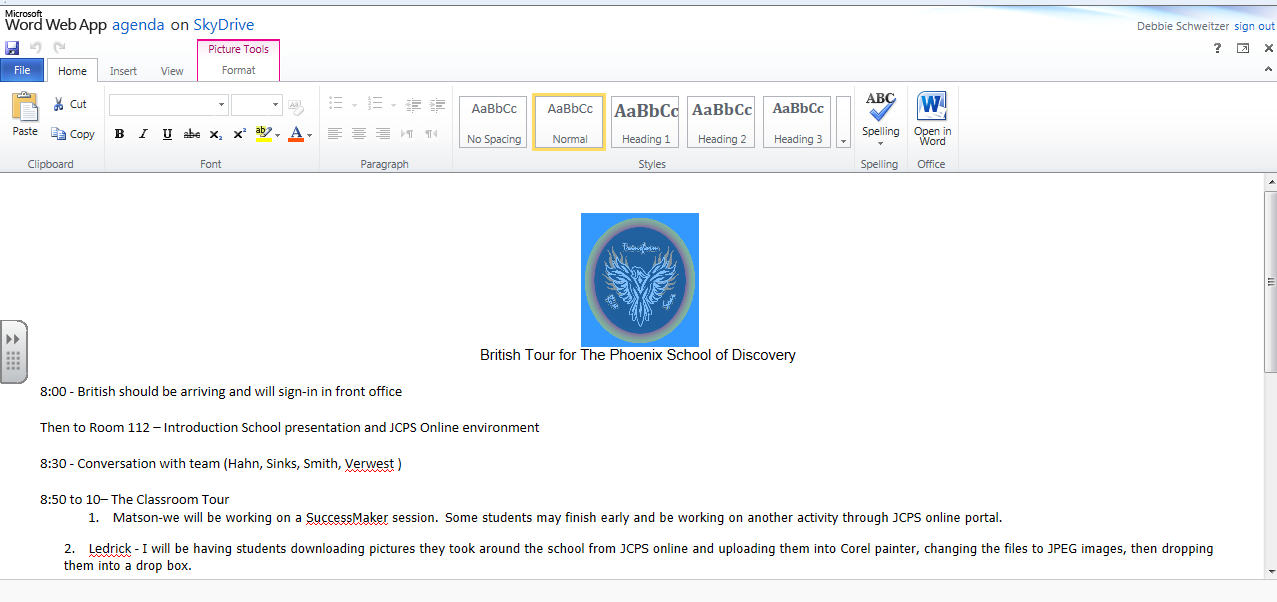 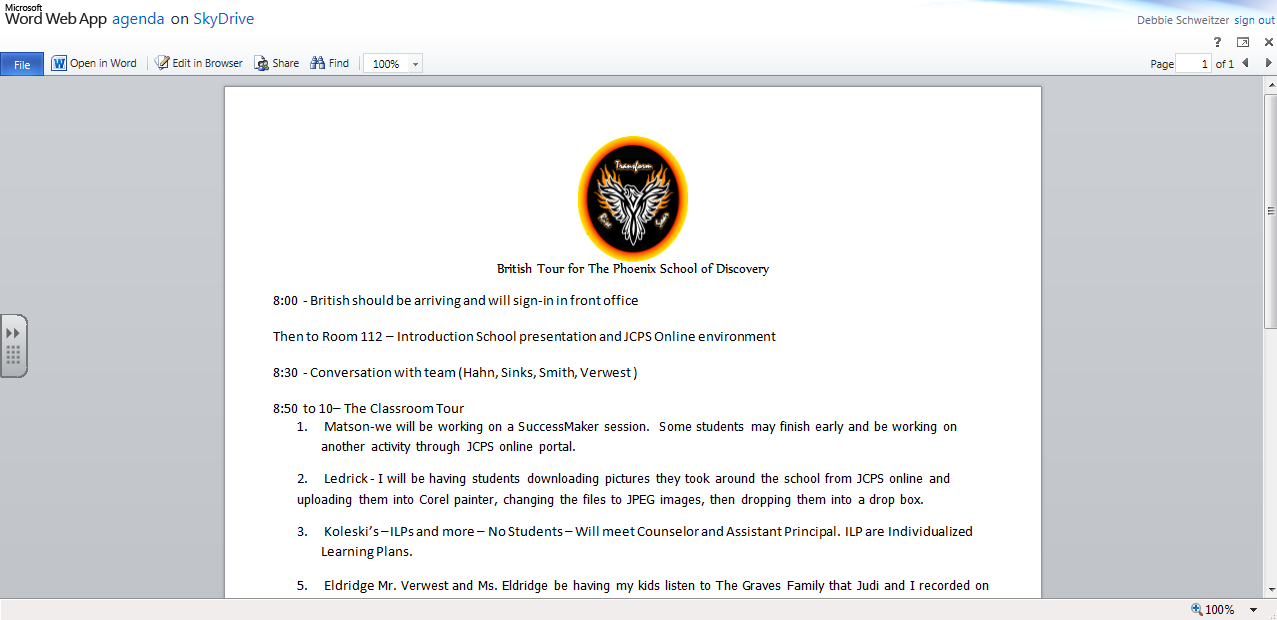 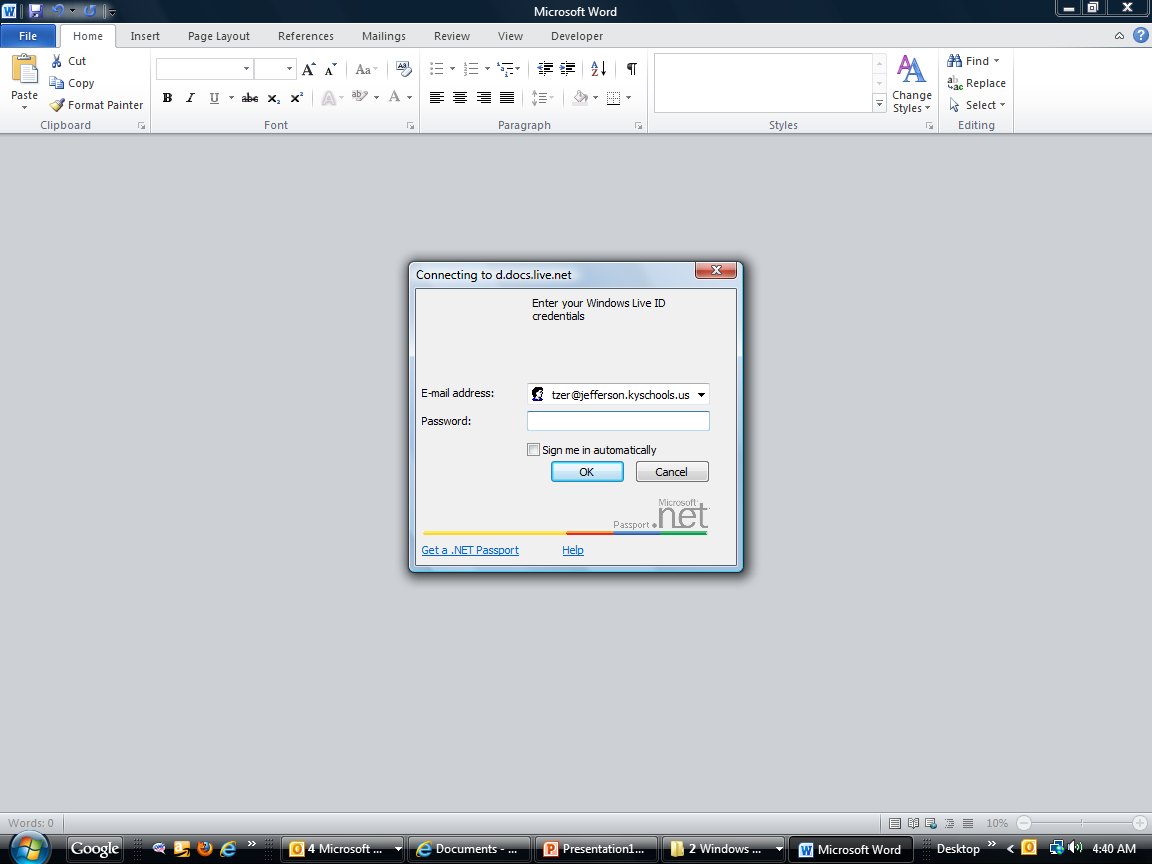 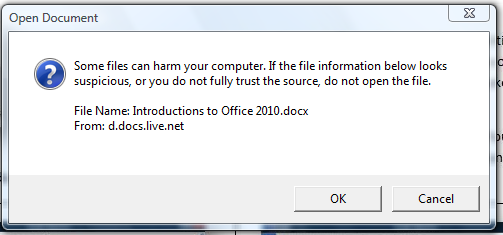 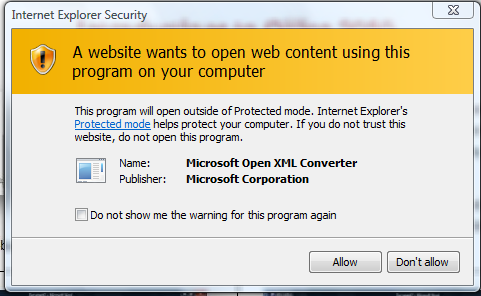 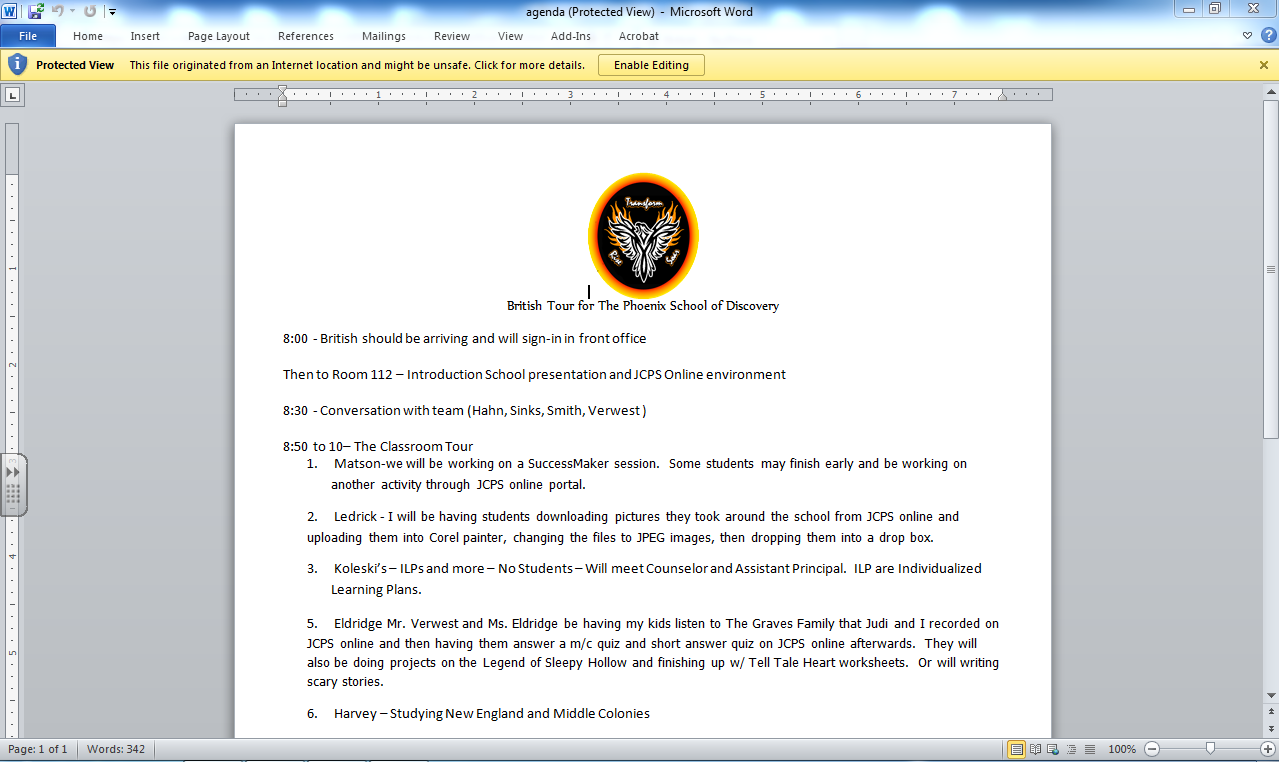 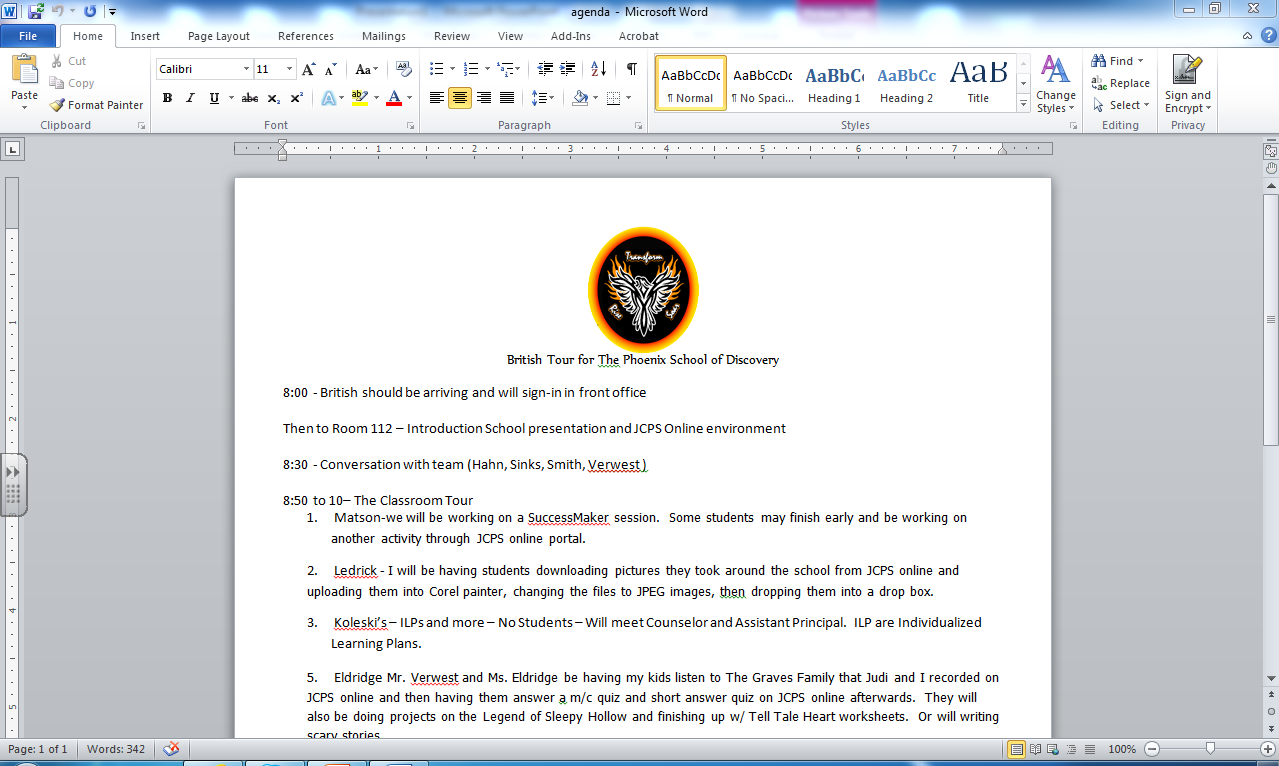 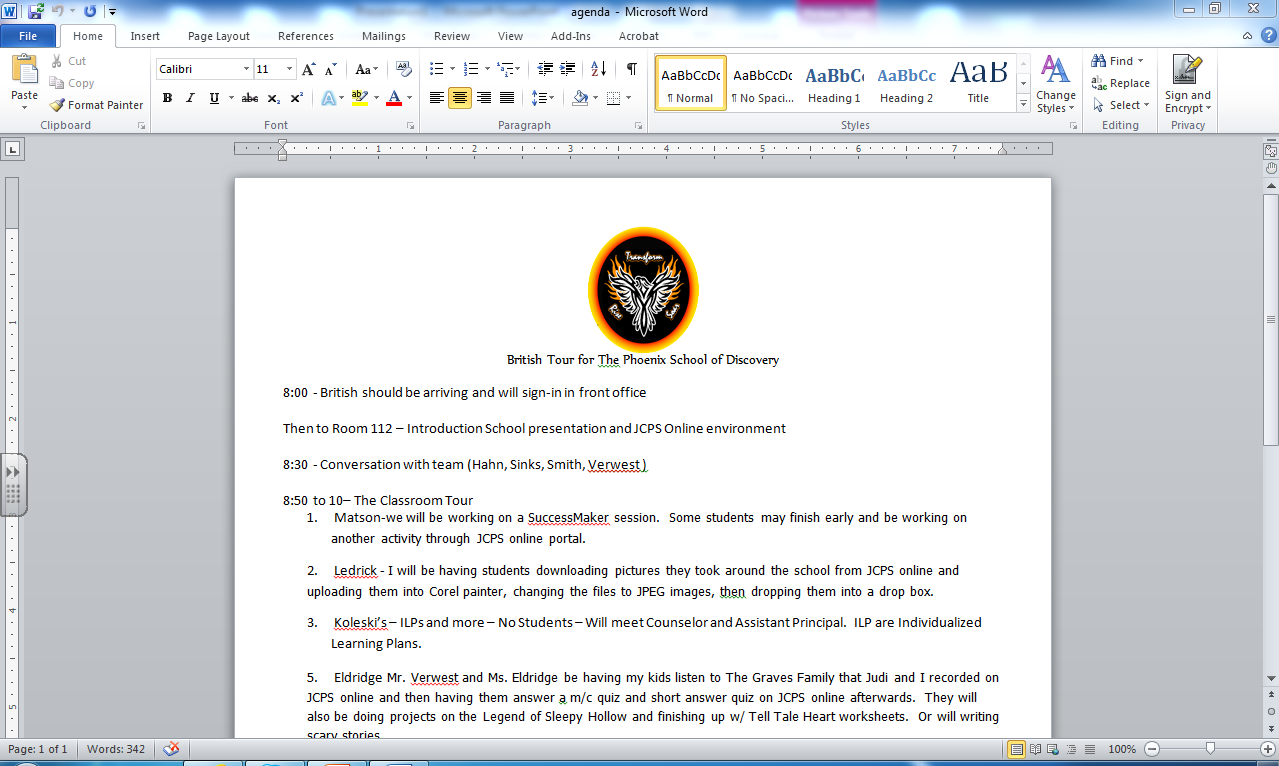 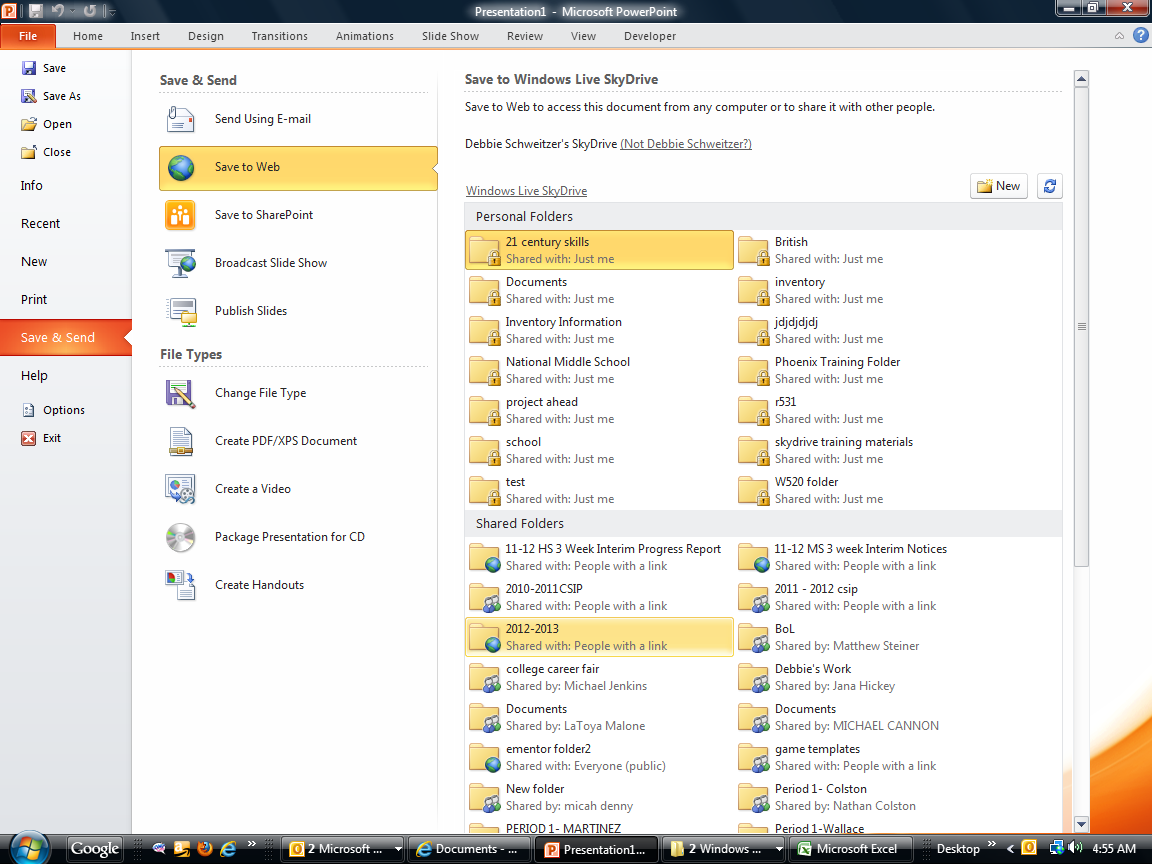